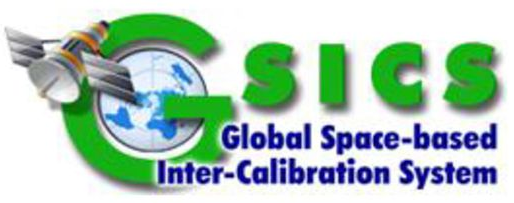 GSICS Annual Meeting 
IR Breakout Session 10b
20 Mar. 2025, 08:30-08:50
Overview of FY-4C/GIIRS Instrument Status and L1 Processing System Design
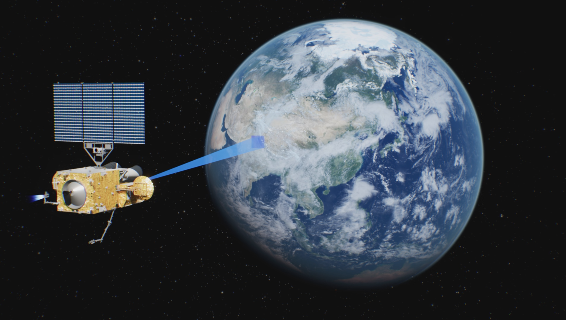 Lu Lee1*, Weichu Yu*, Yaopu Zou2*, Libing Li2*, Yu Zhu2, Liguo Zhang3, Changpei Han2, Chengli Qi1, Lei Ding2 , Feng Lu1


*FY-4C GIIRS Calibration and Validation Team
1. National Satellite Meteorological Center (NSMC), CMA
2. Shanghai Institute of Technical Physics (SITP), CAS
3. Shanghai Institute of Satellite Engineering (SISE), CASA
FY-4C/GIIRS on-orbit
courtesy of SISE
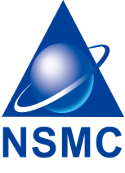 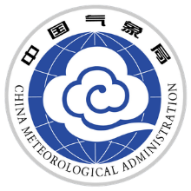 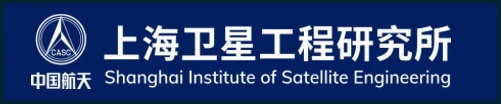 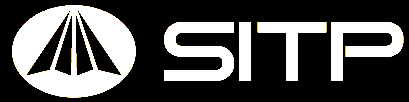 Mar. 17-19, 2025, Changchun, China
1. FY-4C Mission Overview
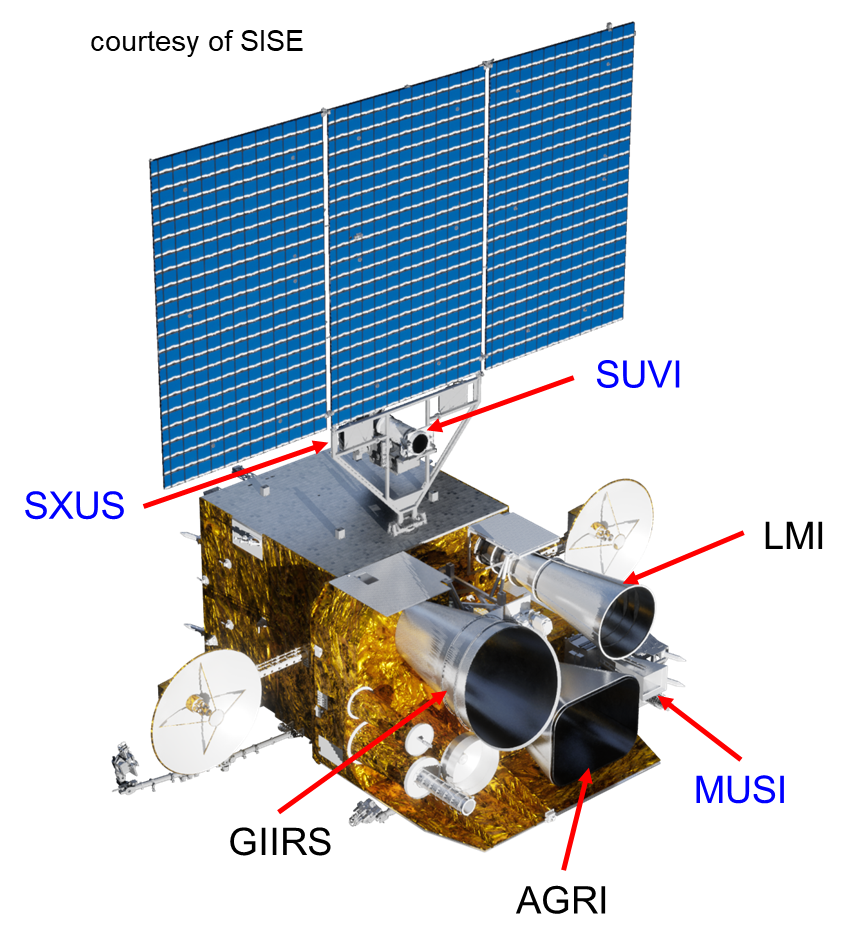 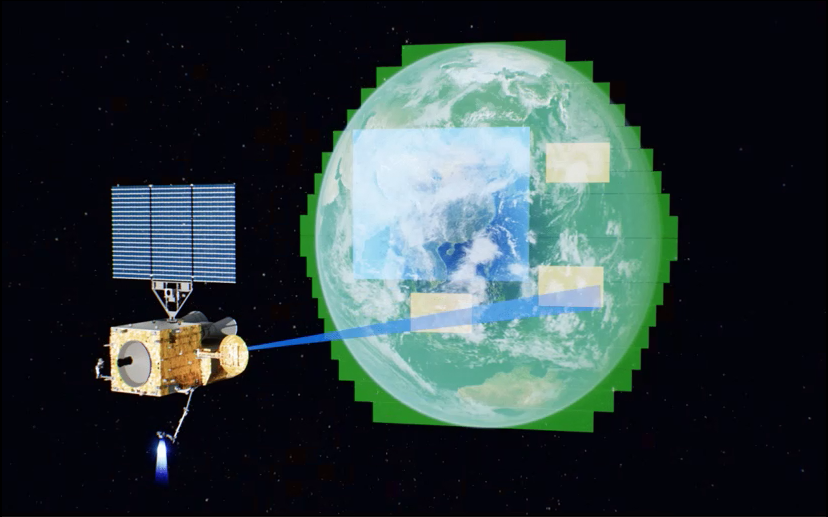 GIIRS/CN Region
AGRI/Full DIsk
AGRI/Mesoscale
FY-4C on-orbit, courtesy of SISE
FY-4C is the third satellite in China's second-generation geostationary meteorological satellite series (FengYun-4), and is scheduled to be launched in Dec., 2025.
As an operational meteorological satellite, it will provide operational continuity of GEO-satellite-based observations.
The measurements from the six instruments are used for planetary and space weather monitoring and research, including atmospheric temperature and humidity sounding, sea-surface temperature, cloud and aerosol properties, regional ozone levels, atmospheric ionosphere and solar activity.
1
2. FY-4C/GIIRS Overall Design: Requirement Update
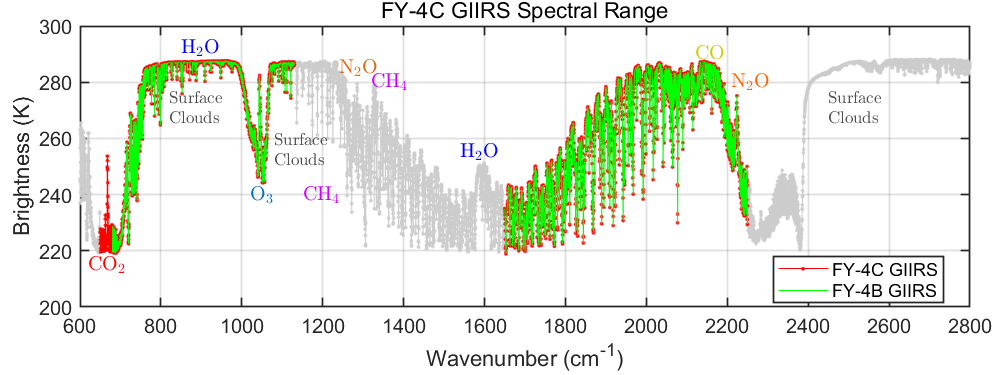 The objectives of the GIIRS are to:
Provide information on vertical structure of water vapor, temperature and wind at high spatial, temporal, and vertical resolution (8 km, 1 h, 1 km).
Support air chemistry and air quality applications.
Support regional climate variable records (LST/SST).
r. u.: radiance unit, mW/[m2·sr·cm-1]
s.s.p.: sub-satellite point
2
2. FY-4C/GIIRS Overall Design: Requirement Update
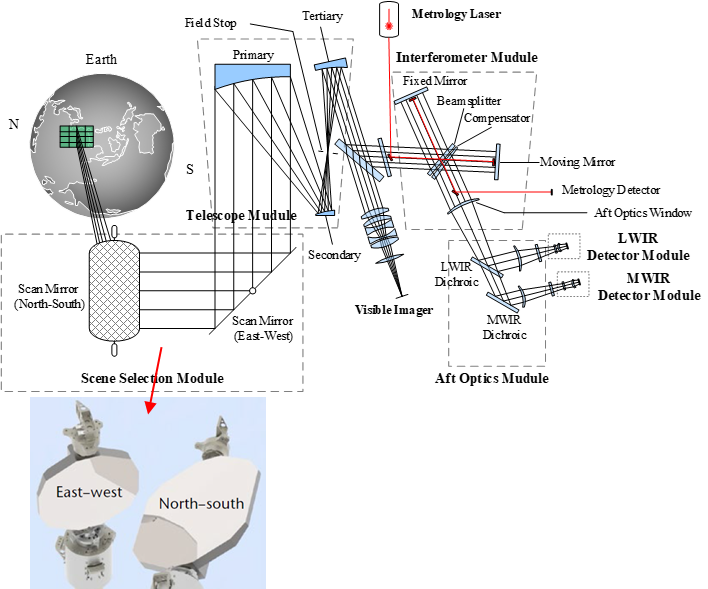 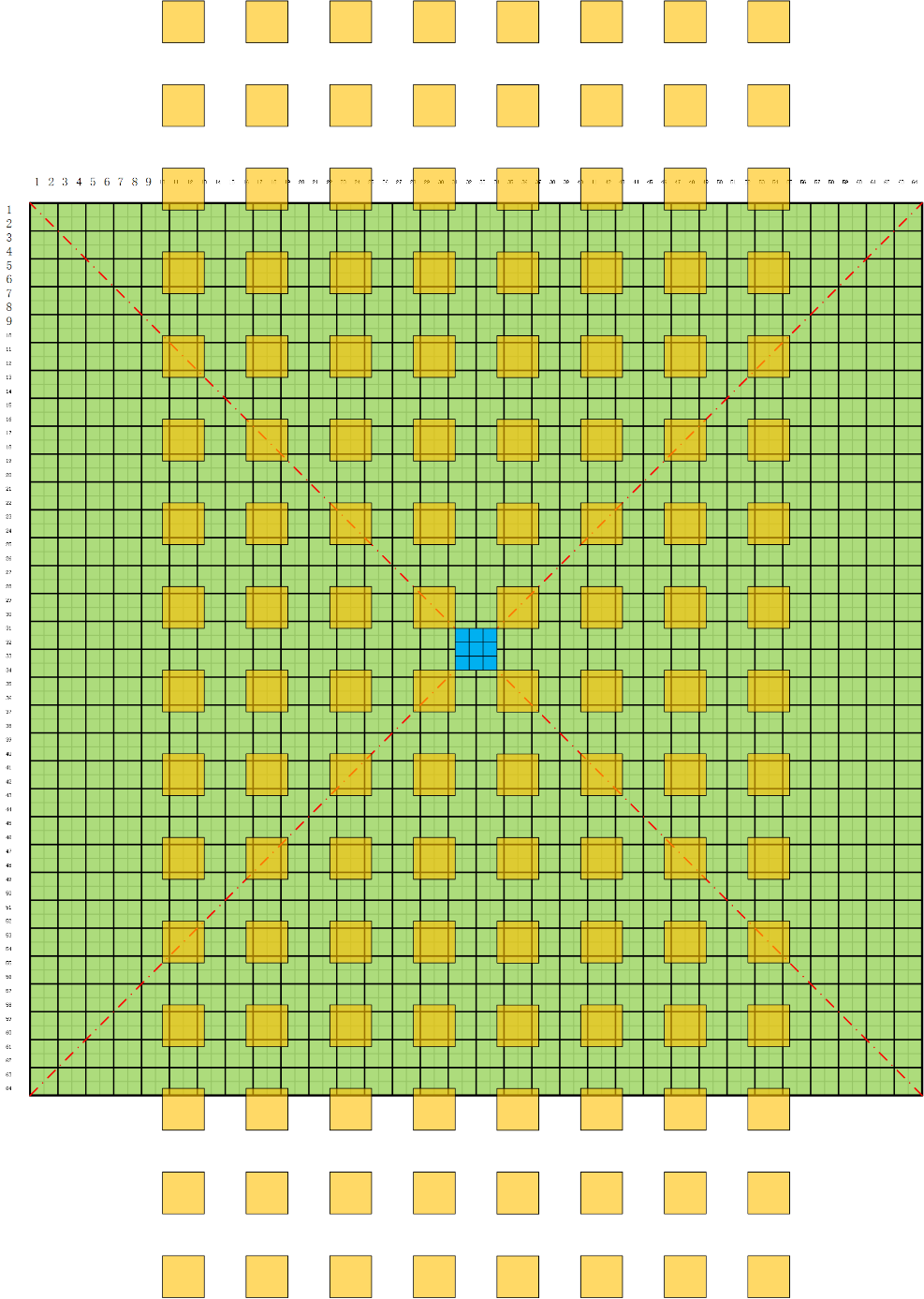 FY-4C/GIIRS
1 Superpixel = 2x2 subpixels
45 μm pitch
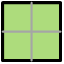 FY-4B/GIIRS Optical Layout
FY-4B/GIIRS
1 pixel is equivalent to 2.67x2.67 subpixels of GIIRS-C
FY-4C/GIIRS consists of an IR FTS and a visible-light integrated imager.
Main Update: 32x32 superpixels with 90 μm pitch for IR sounding
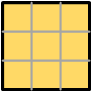 3
3. FY-4C/GIIRS Observation Mode
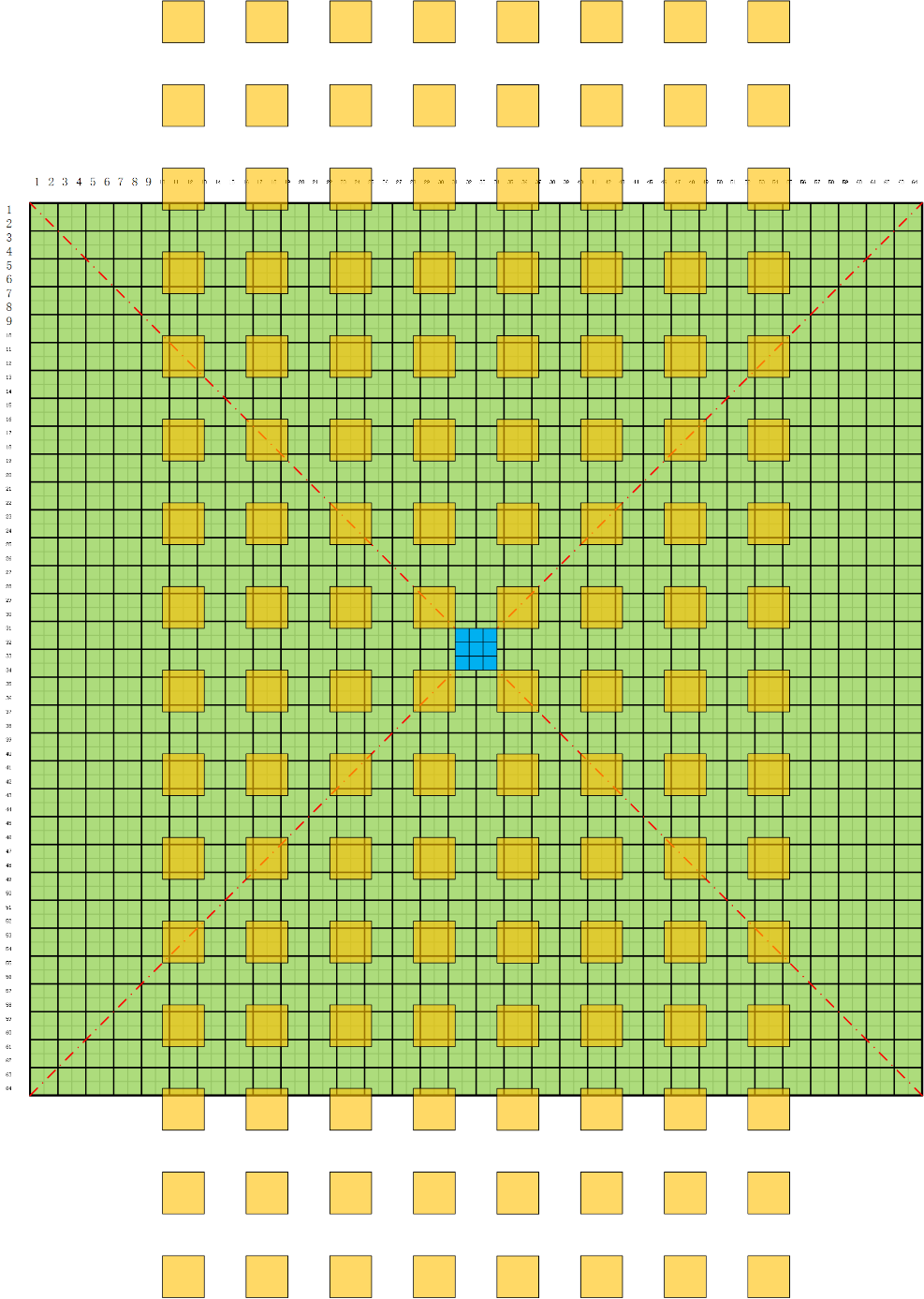 32×8 km = 256 km
~224 μrad
8 km
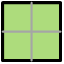 4 km
~112 μrad
FY-4C/GIIRS 1-hourly observation mode.
4
3. FY-4C/GIIRS Observation Mode
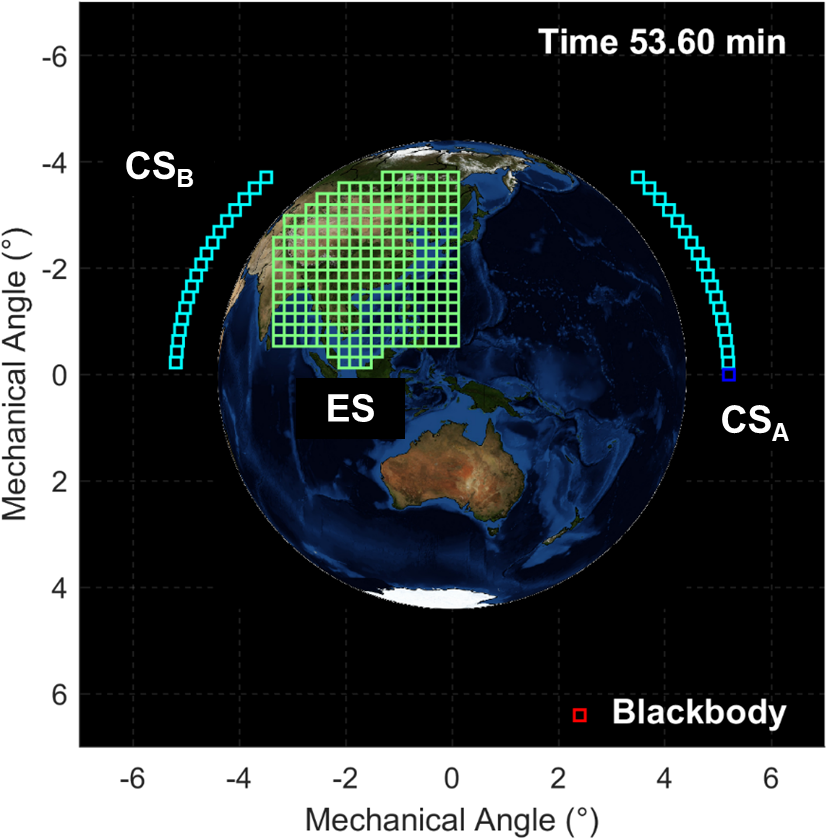 In the Earth observation sequence, four kinds of interferograms are measured:
Earth View (ES): Earth scene observation through front baffle;
Blackbody (BB): Internal blackbody observation;
Cold Space-A (CSA): Cold space observation along a fixed LOS, used for radiometric calibration;
Cold Space-B (CSB): Cold space observation at the beginning and end of each scan row, used for radiometric deviation correction.
The blackbody is embedded inside the instrument, and the position in the figure is only a schematic, not a real pointing
5
3. FY-4C/GIIRS Observation Mode: design motivation
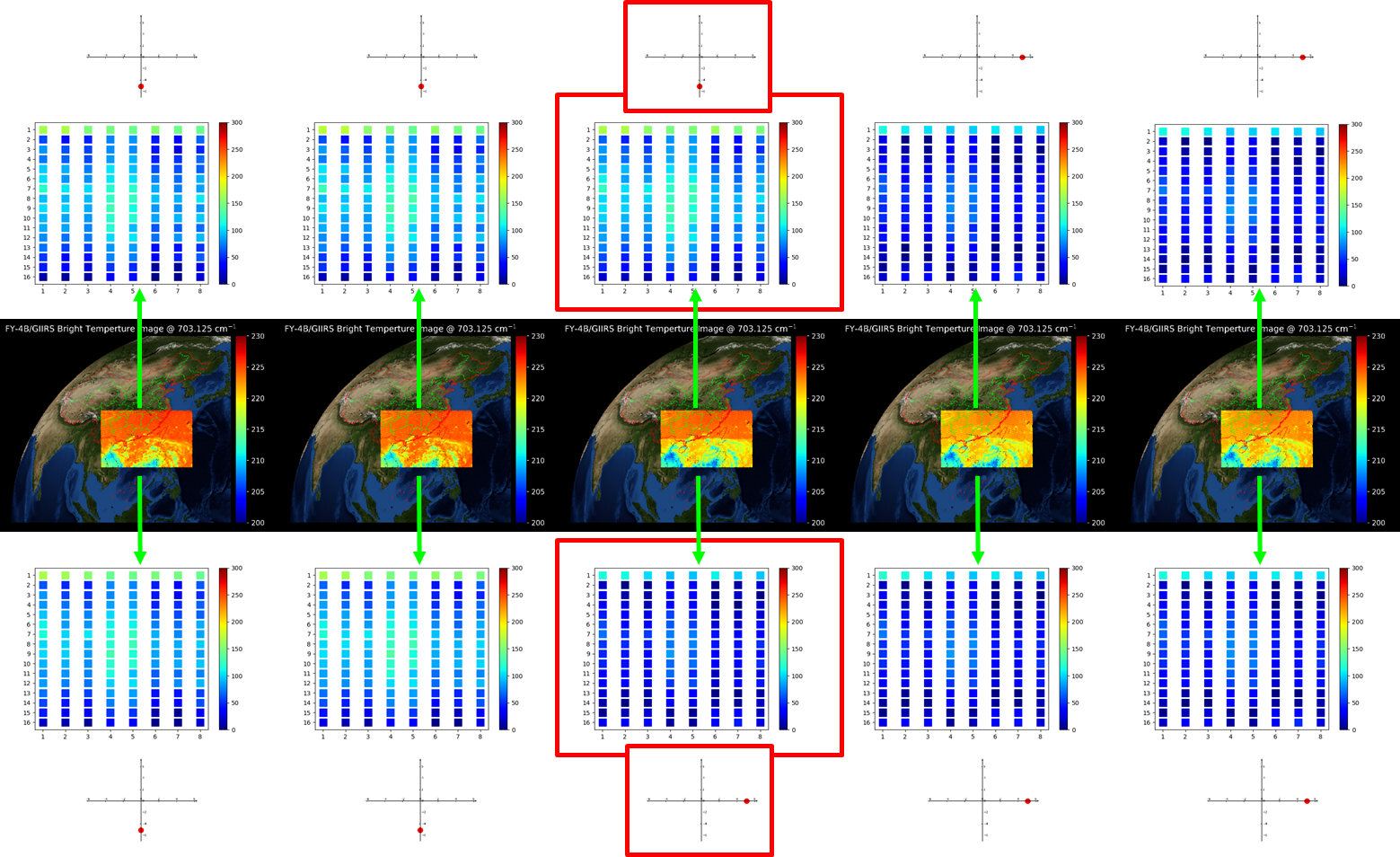 FY-4B/GIIRS brightness time series wrt DS pointing
6
3. FY-4C/GIIRS Observation Mode: design motivation
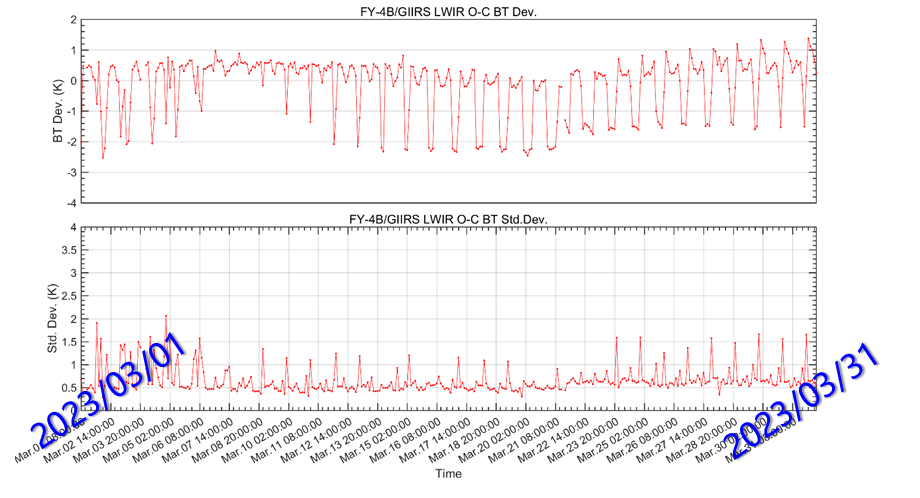 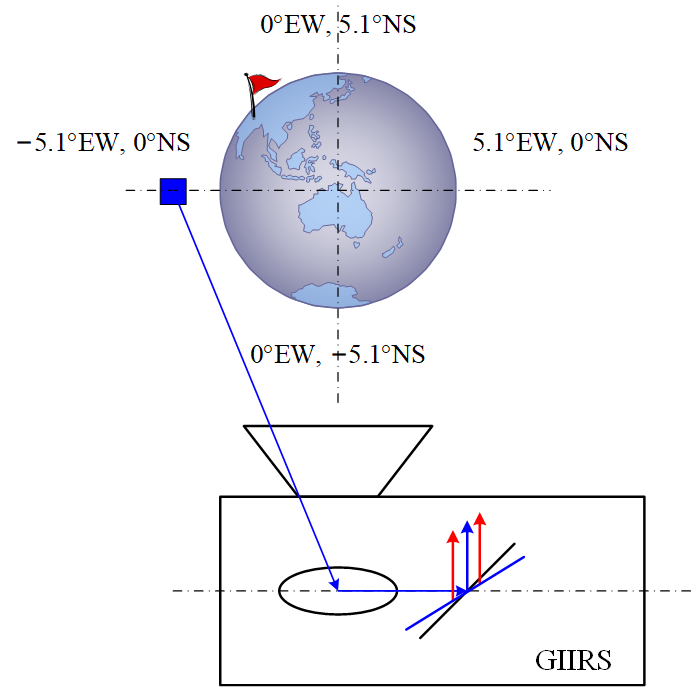 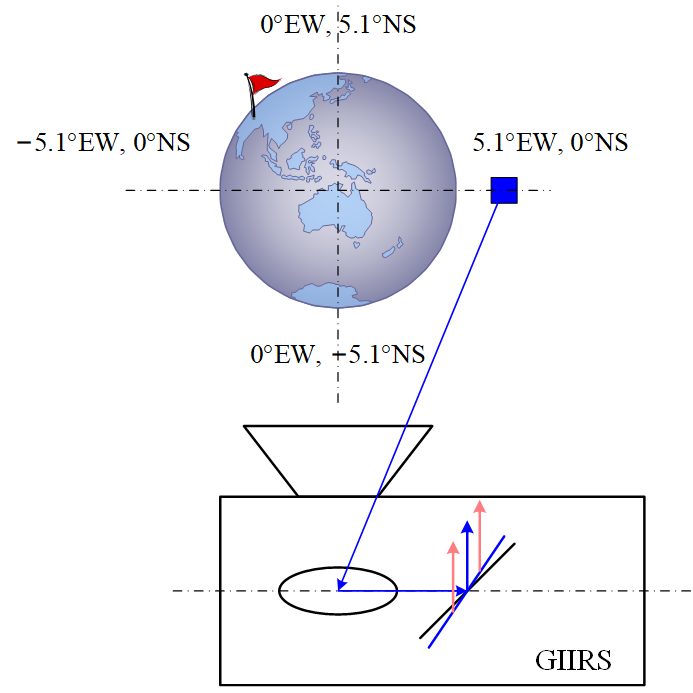 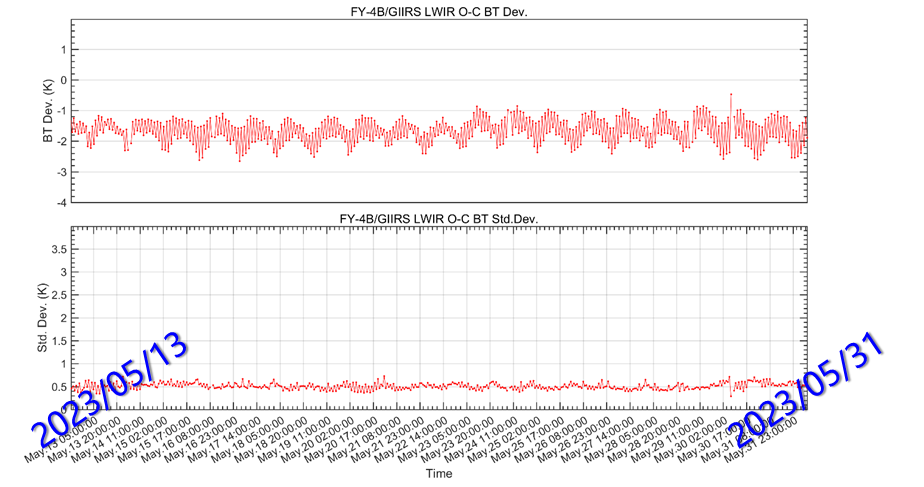 more self-emission into FOV
less self-emission into FOV
More details in
Lu Lee. Report in IASI-2024 Conference, Dec. 02-06, 2024, Nancy, France.
Lu Lee et al. (2025). FengYun-4B GIIRS on-orbit performance, postlaunch calibration and validation activities, and its measurements quality. Manuscript submitted for publication
7
4. FY-4C/GIIRS Instrument Current Status
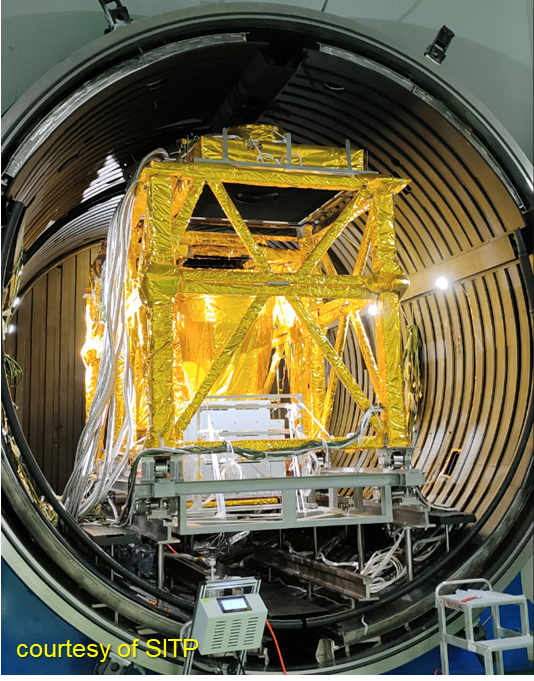 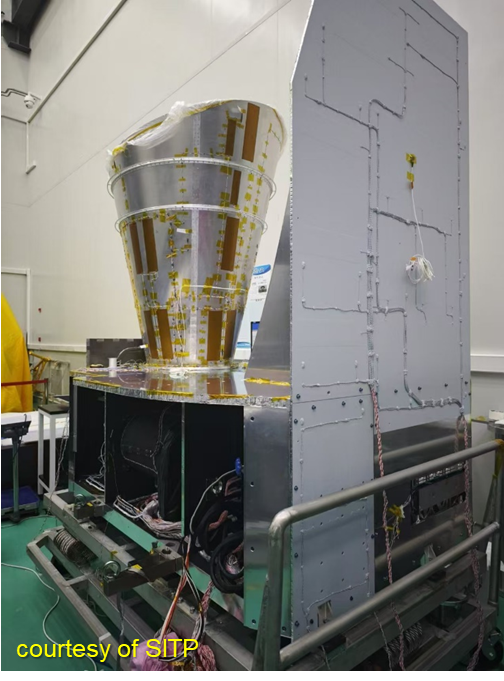 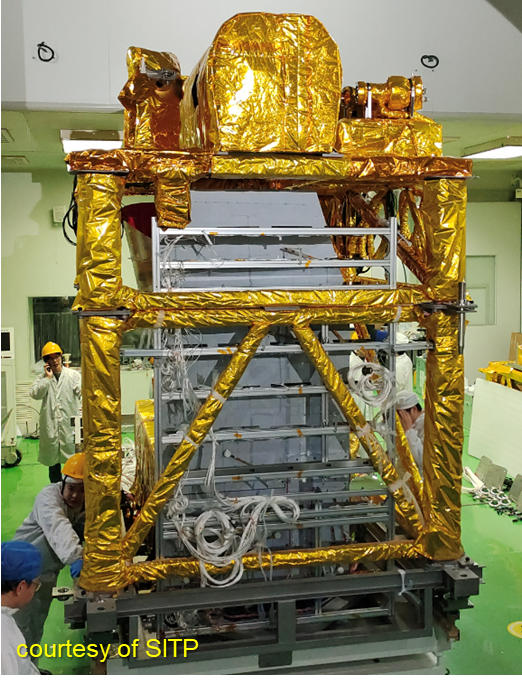 Prototype Model Integration
Preparation for TVAC test
Prototype Model in the TVAC Chamber
8
4. FY-4C/GIIRS Instrument Current Status
FY-4C/GIIRS Schedule in 2025
2025.03, GIIRS flight model integration
2025.06, spacecraft test with flight model installation
2025.07, Shock and vibration tests of spacecraft
2025.08, GIIRS flight model TVAC test (Optics, Geometry, Spectral and Radiometric test)
2025.10, satellite will leave Shanghai space site and to be transport to the rocket launch site
2025.12, launched from the Xichang Space Launch Site
9
5. Level-1 Processing System Design
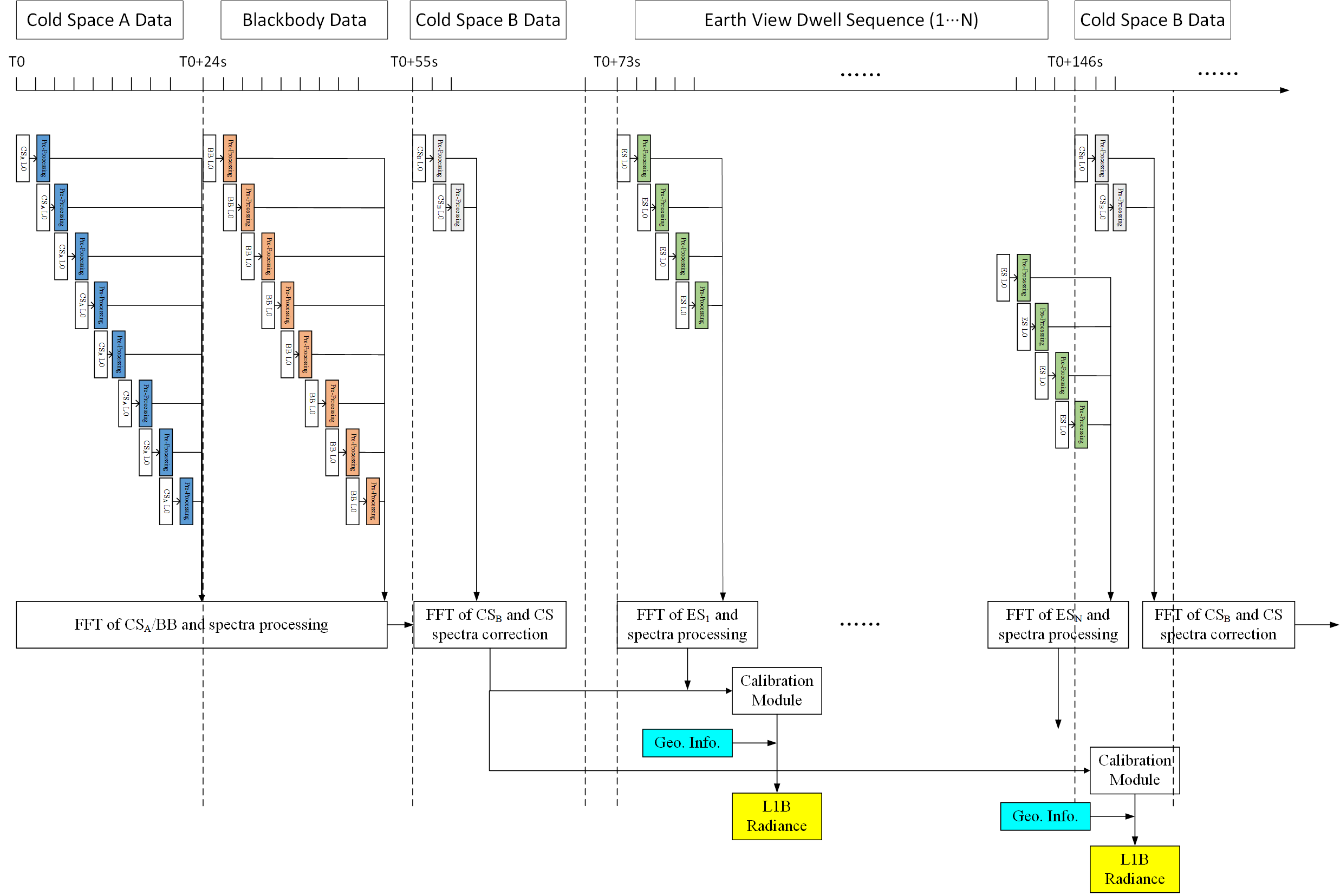 pipeline architecture of GIIRS-C Level-1 processing
10
5. Level-1 Processing System Design
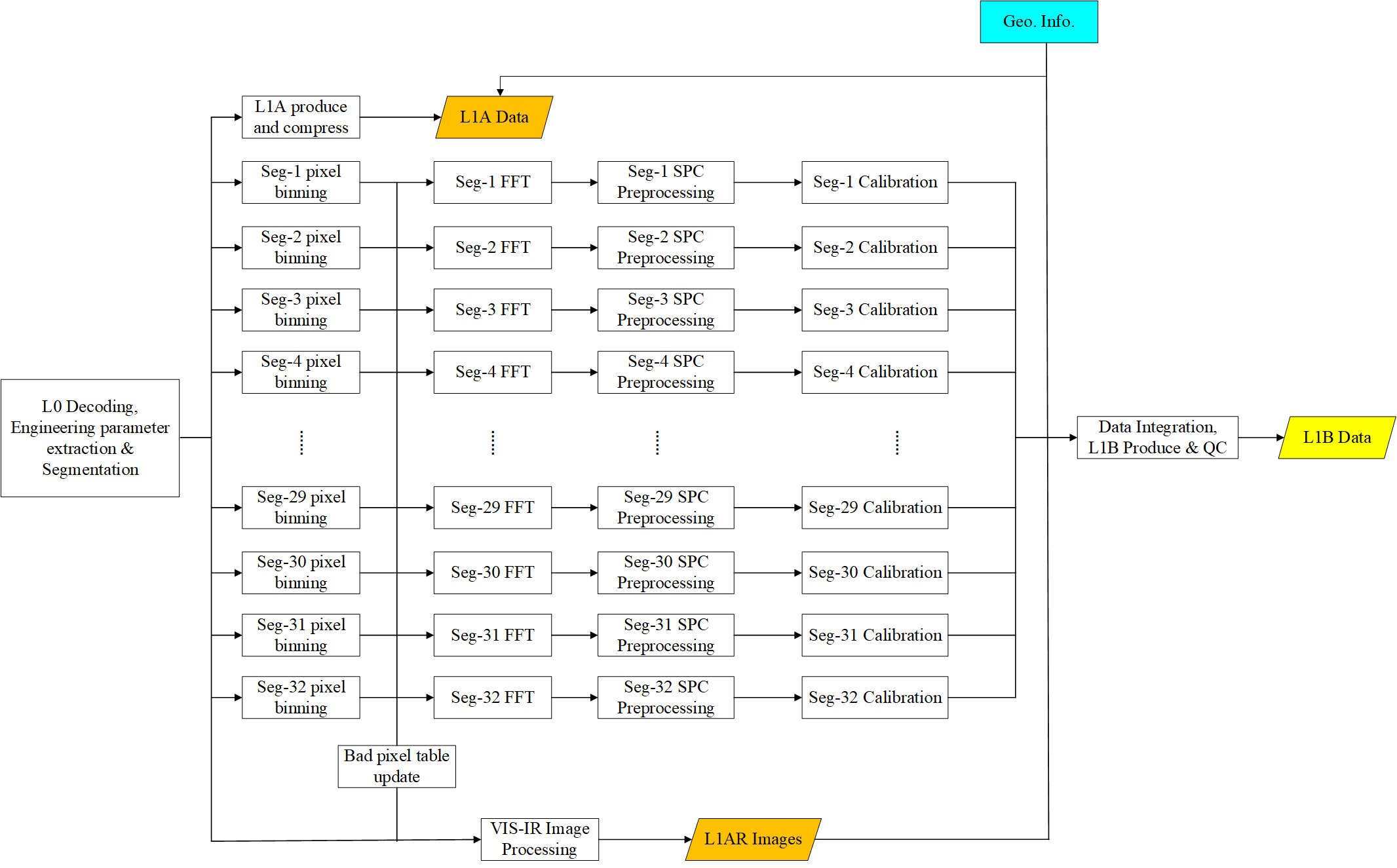 The 64 columns of FPA with total 4096 pixels were divided into 32 groups per group of two columns (64×2) , and assigned to 32 computer CPU units.
11
Fin
That’s all Folks
Thank you for your attention
Lu Lee
lilu@cma.gov.cn
12